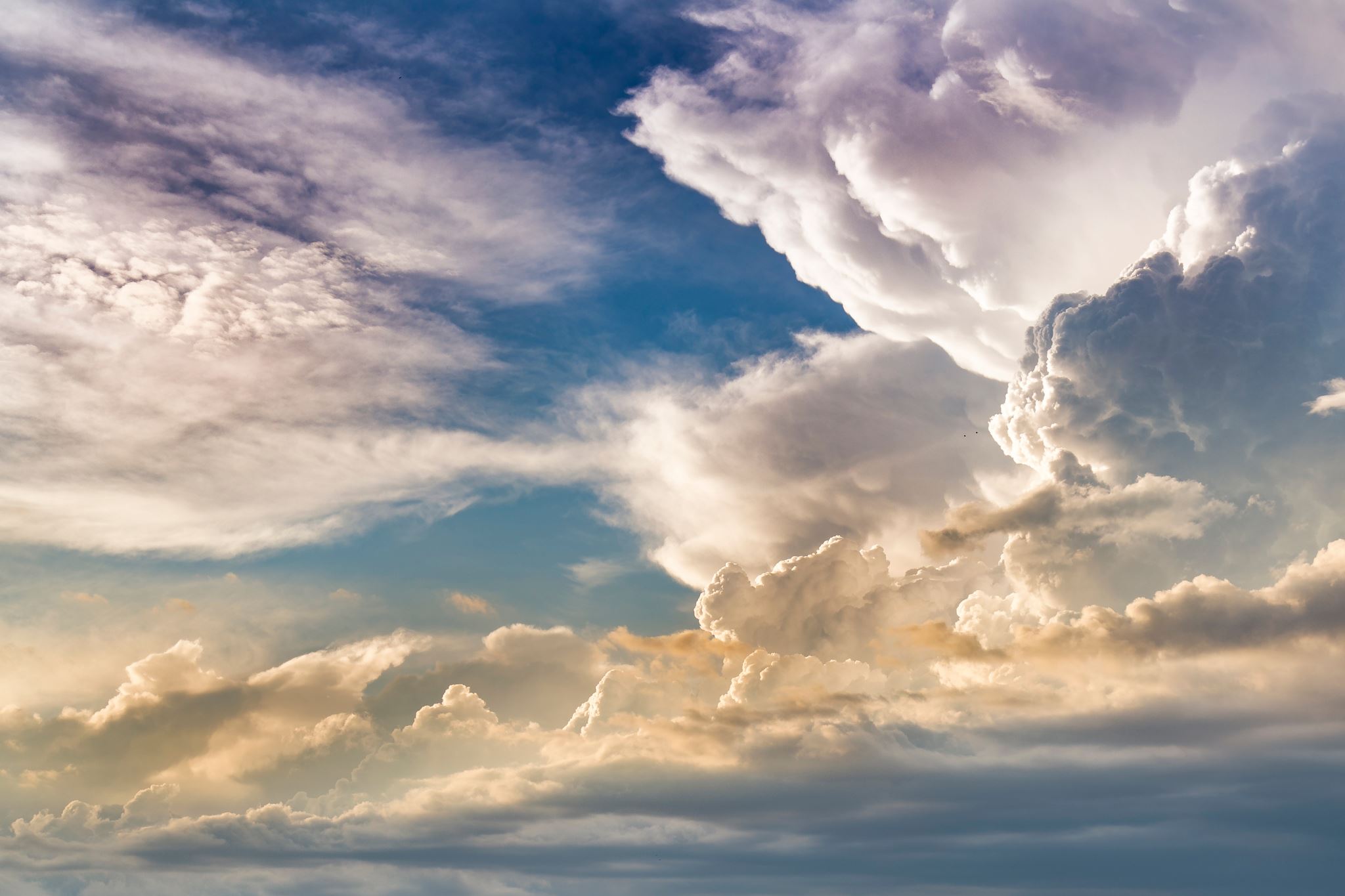 Jövőben a múlt Esztergom  2023.  október
Szegények mindig lesznek köztetek, de én nem maradok mindig veletek. 
Máté 26:11
Az előadás 21 év alattiaknak és pályaválasztóknak nem ajánlott!
2
21
10/9/2023
Az első harminc év előtt ……
3
Nagy állam  -   kis tanácsok 
Nagy intézmények   -   kis szolgáltatások 
	kastélyok   és   ÖNO-k 
	csaknem önellátó intézmények 
5 éves tervek  és alkuk
10/9/2023
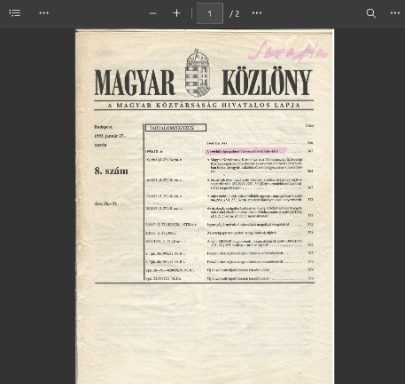 Az első harminc év alatt ……
4
A kezdet  

Közlöny állapot 
1993.   január 27.
10/9/2023
Kérdések  a szociális törvényről
5
Paragrafusok száma   				  	1993: 				2023:  X  
Végrehajtási felhatalmazások száma: 1993: 			2023:  Y
Fejezetek száma: 					  		 1993:				2023: 	
Törvénymódosítások száma:   Z  
Nem módosult paragrafusok száma:  N
Hány évben és melyekben nem módosult a törvény:    M 
Melyik évben módosult a legtöbbször:  	A		Hányszor?
10/9/2023
Végrehajtási és kapcsolódó jogszabályok
Keretek 
1993. évi III. törvény a szociális igazgatásról és szociális ellátásokról 
1/2000. (I. 7.) SZCSM rendelet a személyes gondoskodást nyújtó szociális intézmények szakmai feladatairól és működésük feltételeiről 
29/1993. (II. 17.) Korm. rendelet a személyes gondoskodást nyújtó szociális ellátások térítési díjáról
253/1997. (XII. 20.) Korm. rendelet az országos településrendezési és építési követelményekről
9/1999. (XI. 24.) SZCSM rendelet a személyes gondoskodást nyújtó szociális ellátások igénybevételéről (a továbbiakban: Ir.),
2013. évi CLV. törvény a támogatott döntéshozatalról
2011. évi CCXI. törvény a családok védelméről 
1998. évi LXXXIV. törvény a családok támogatásáról 
223/1998. (XII. 30.) Korm. rendelet a családok támogatásáról szóló 1998. évi LXXXIV. törvény végrehajtásáról
2011. évi CCVI. törvény a lelkiismereti és vallásszabadság jogáról, valamint az egyházak, vallásfelekezetek és vallási közösségek jogállásáról 
2009. évi LXXII. törvény a hozzátartozók közötti erőszak miatt alkalmazható távoltartásról 
2007. évi LXXX. törvény a menedékjogról 
2003. évi CXXV. törvény az egyenlő bánásmódról és az esélyegyenlőség előmozdításáról 
2011. évi CXII. törvény az információs önrendelkezési jogról és az információszabadságról 
2004. évi CXL. törvény a közigazgatási hatósági eljárás és szolgáltatás általános szabályairól
2011. évi CXCI. törvény a megváltozott munkaképességű személyek ellátásairól és egyes törvények módosításáról
Végrehajtási és kapcsolódó jogszabályok 2
7
Ellenőrzés, engedélyezés  
369/2013. (X.24.) Korm. rendelet a szociális, gyermekjóléti és gyermekvédelmi szolgáltatók, intézmények és hálózatok hatósági nyilvántartásáról és ellenőrzéséről (a továbbiakban: Sznyr.)
392/2013. (XI. 12.) Korm. rendelet a szociális és gyermekvédelmi ellátások országos nyilvántartásáról
415/2015. (XII. 23.) Korm. rendelet a szociális, gyermekjóléti és gyermekvédelmi igénybevevői nyilvántartásról és az országos jelentési rendszerről
253/1997. (XII. 20.) Korm. rendelet az országos településrendezési és építési követelményekről (a továbbiakban: OTÉK). 
66/2006 (IX.15) FVM rendelet az állati eredetű élelmiszerekre vonatkozó egyes élelmiszerhigiéniai szabályokról
68/2007 (VII.26) FVM-EüM-SZMM együttes rendelet az élelmiszer-előállítás és forgalombahozatal egyes élelmiszer-higiéniai feltételeiről és az élelmiszerek hatósági ellenőrzéséről
33/1998 (VI.24) NM rendelet a munkaköri, szakmai, illetve személyi higiénés alkalmasság orvosi vizsgálatáról és véleményezéséről
Egyéb kapcsolódó 
60/2003. (X. 20.) ESZCSM rendelet az egészségügyi szolgáltatások nyújtásához szükséges szakmai minimumfeltételekről
1997. évi CLIV. törvény az egészségügyről (a továbbiakban: Eütv.)
2011. évi CXII. törvény az információs önrendelkezési jogról és az információszabadságról (továbbiakban: Infotv.)
AZ EURÓPAI PARLAMENT ÉS A TANÁCS 2016. április 27-i (EU) 2016/679 RENDELETE a természetes személyeknek a személyes adatok kezelése tekintetében történő védelméről és az ilyen adatok szabad áramlásáról, valamint a 95/46/EK irányelv hatályon kívül helyezéséről (általános adatvédelmi rendelet)
1996. évi XX. törvény a személyazonosító jel helyébe lépő azonosítási módokról és az azonosító kódok használatáról
37/2014. (IV. 30.) EMMI rendelet a közétkeztetésre vonatkozó táplálkozásegészségügyi előírásokról
25/2017. (X. 18.) EMMI rendelet a vezetői megbízással rendelkező szociális szolgáltatást nyújtó személyek vezetőképzéséről
1998. évi XXVI. törvény a fogyatékos személyek jogairól és esélyegyenlőségük biztosításáról
340/2007. (XII. 15.) Kormányrendelet a személyes gondoskodás igénybevételével kapcsolatos eljárásokban közreműködő szakértőkre, szakértői szervekre vonatkozó részletes szabályokról
Foglalkoztatás, továbbképzés 
2012. évi I. törvény a Munka Törvénykönyve (a továbbiakban: Mt.)
2013. évi V. törvény a Polgári Törvénykönyvről (a továbbiakban: Ptk.)
1992. évi XXXIII. törvény a közalkalmazottak jogállásáról
8/2000. (VIII. 4.) SZCSM rendelet a személyes gondoskodást végző személyek adatainak működési nyilvántartásáról
9/2000. (VIII. 4.) SzCsM rendelet a személyes gondoskodást végző személyek továbbképzéséről és a szociális szakvizsgáról,
257/2000. (XII. 26.) Korm. rendelet a közalkalmazottak jogállásáról szóló 1992. évi XXXIII. törvénynek a szociális, valamint a gyermekjóléti és gyermekvédelmi ágazatban történő végrehajtásáról 

Finanszírozás   
2011. évi CXCV. törvény az államháztartásról 
368/2011. (XII. 31.) Korm. rendelet az államháztartásról szóló törvény végrehajtásáról 
489/2013. (XII. 18.) Korm. rendelet az egyházi és nem állami fenntartású szociális, gyermekjóléti és gyermekvédelmi szolgáltatók, intézmények és hálózatok állami támogatásáról
18/2017. (II. 1.) Korm. rendelet az egyházi és nem állami fenntartású szociális, gyermekjóléti és gyermekvédelmi szolgáltatók, intézmények és hálózatok állami támogatásáról szóló 489/2013. (XII. 18.) Korm. rendelet módosításáról
191/2008. (VII. 30.) Korm. rendelet a támogató szolgáltatás és a közösségi ellátások finanszírozásának rendjéről
10/9/2023
Az első harminc év után  …… Jövőben a múlt!?
8
Társadalmi - gazdasági  környezet  

Szükséglet növekedés -  csökkenés?   idősödés, egyedül élés, anómia 
Szükségletek  -  
	    társadalmi,  egyéni ellátotti,  hozzátartozói,  jogszabályi, 

Fenntartható szociálpolitika 
Lehetséges fejlődési irányok 
		Előre készülni a várható jövőre    vagy    Kényszer hatására változni   

Szolgáltatás   stratégiai irányok
10/9/2023
A jövő várható folyamatai
9
Ezekből egy is elég, hogy komoly pusztítással teljesen átrendezze a jelenlegi megszokott világunkat. 
Környezetszennyezés, mely éghajlati módosulásokhoz vezet. Ózon csökkenés. 
A mindennapi élet kemizálása rendkívüli és kiszámíthatatlan egészségügyi kockázatot jelent. 
Civilizációs kiszolgáltatottság a technikától. Technológiai  függőség, túlzott specializáció. Áramszünet. 
Kimerülő természeti erőforrások, drágán fenntartható élettér. 
Közel—keleti olajkészletek kimerülése, piaci pangása miatt a terület népesség eltartó képessége lecsökken, óriási népvándorlás. 
Genetikai beavatkozások kiszámíthatatlansága. 
Civilizációs, vallási törések mentén kialakuló erőszakos konfliktusok, különösen egymásba szövődő multikulturális társadalmakban. Folyamatos terror. 
Klasszikus észak – dél ellentét. A gazdag és szegény világ 80-20 %-os megoszlása. 
Éghajlatváltozás nagy helyi átrendeződéseket okoz.  +  Tengerszint emelkedés. 
Demográfiai robbanás.  Népvándorlások kora. 
Az európai gyökerű társadalmak elöregedése, önfelszámolása, a gyermek szocializáció problémái. 
Felhalmozott fegyverkészletek. Nagy háborús konfliktus veszély. Ellenőrzés alól kikerülő fegyverek szórványos pusztításai.   
Erős talajpusztulás és minőség csökkenés, sivatagosodás, szahel övezet
Antibiotikumok hatásának csökkenése,  járványveszély. 
Erdőpusztulás, benne az őserdő irtás. 
Méhek pusztulása, láncreakciót indíthat el. Ültetvényes növények fertőződése. Termelés összeomlása, banán, kakaó, stb.   
Biodiverzitás csökkenése,  fajpusztulás 
Túlhalászás és halpusztulás. 
Édesvíz készletek elapadása, elszennyeződése.  
Műanyag szennyezés még ismeretlen hatásai. 
 Az ismeretlen probléma, amely végül a legnagyobb pusztítást hozza.
10/9/2023
Az első harminc év után  …… Jövőben a múlt!?
10
Társadalmi - gazdasági  környezet  

Szükséglet növekedés -  csökkenés?   idősödés, egyedül élés, anómia 
Szükségletek  -  
	    társadalmi,  egyéni ellátotti,  hozzátartozói,  jogszabályi, 

Fenntartható szociálpolitika 
Lehetséges fejlődési irányok 
		Előre készülni a várható jövőre    vagy    Kényszer hatására változni   

Szolgáltatás   stratégiai irányok
10/9/2023
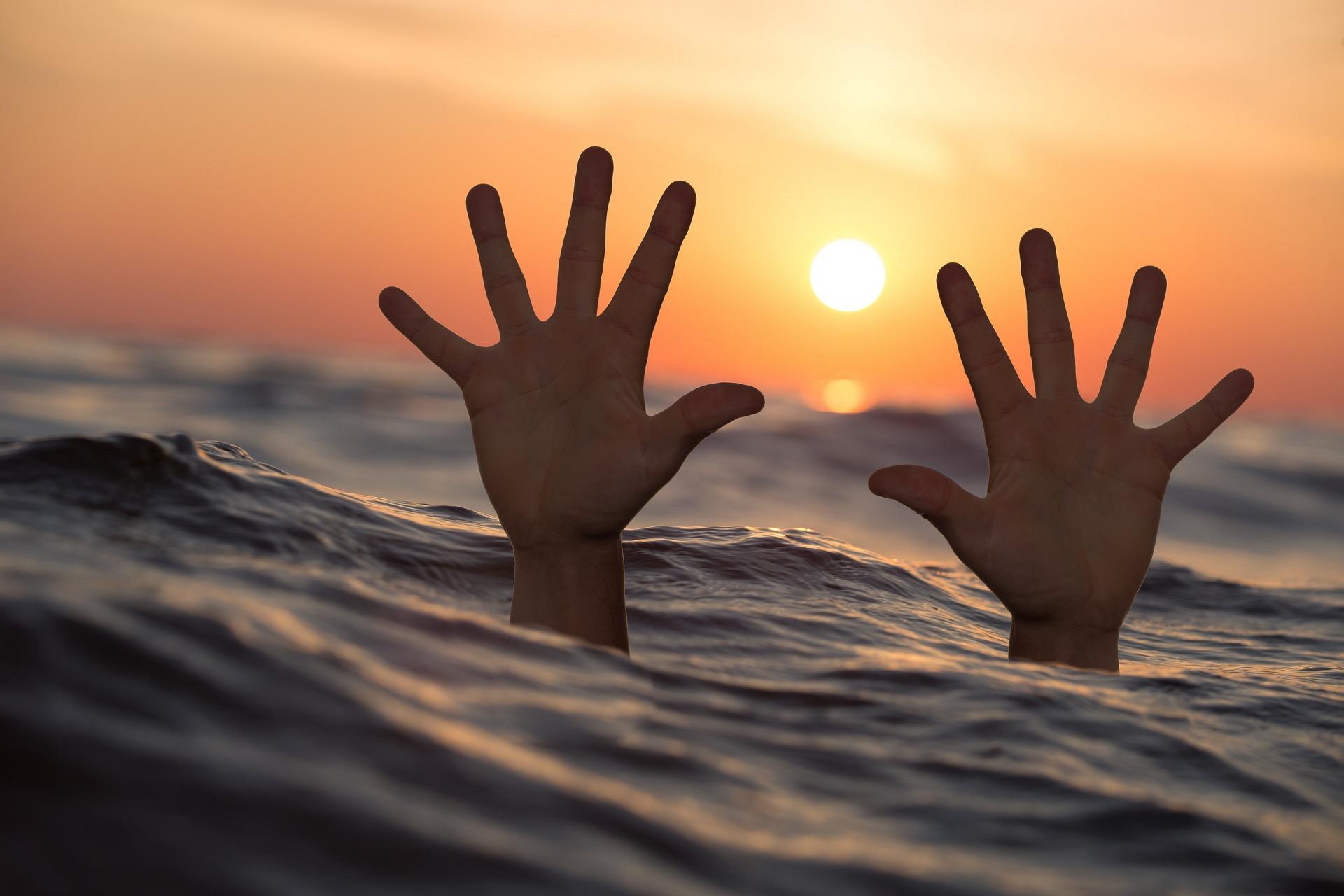 Szükségletek tengerében
11
Szükségletféleségek  
Társadalmi  -  segíteni akarás, elérhető szolgáltatás, kicsi ráfordítás,  
Helyi -  jogkövetés, gazdaságosság, lakosság állapot, 
Jogszabályi -  egyéb jogosultságok léte, 
Egészségügyi – önellátó képesség 
Egyéni  -  kinyilvánított,  nem felismert, titkolt, 
Hozzátartozói  -  részben eltér az egyénitől
10/9/2023
Az első harminc év után  …… Jövőben a múlt!?
12
Társadalmi - gazdasági  környezet  
Szükséglet növekedés -  csökkenés?   idősödés, egyedül élés, anómia 
Szükségletek  -  
	    társadalmi,  egyéni ellátotti,  hozzátartozói,  jogszabályi, 

Fenntartható szociálpolitika 
Lehetséges fejlődési irányok 
		Előre készülni a várható jövőre    vagy    Kényszer hatására változni   

Szolgáltatás   stratégiai irányok
10/9/2023
Merre is van a jövő?
13
Szolgáltatás stratégiai irányok 
	kapacitás fejlesztés  mennyiség  vagy 	minőség  
	specializáció  -  univerzális megoldások 
	professzionalizáció   -  laicizáció
10/9/2023
Bródy János:  Az első 80 év     -     Szt. 30
14
Elszállt az első harminc évszéthull a tükrében a képA művész, ha volt egyáltaláncsak ámul a disszonanciánA fények sötéten égnekelszállt az első harminc évElszállt az első harminc évfelnőtt sok elszánt nemzedékA téren egy padon üldögéla bölcsen lemondó szenvedélyA vágyak bújócskát játszanakelszállt az első harminc évElszállt az első harminc évaz első dal most véget érS ha játszol gitáron, zongoránérezd, hogy lehetnél vidámA húrok benned feszülnekelszállt az első harminc év
Elszállt az első nyolcvan évszéthull a tükrében a képA művész, ha volt egyáltaláncsak ámul a disszonanciánA fények sötéten égnekelszállt az első nyolcvan évElszállt az első nyolcvan évfelnőtt sok elszánt nemzedékA téren egy padon üldögéla bölcsen lemondó szenvedélyA vágyak bújócskát játszanakelszállt az első nyolcvan évElszállt az első nyolcvan évaz első dal most véget érS ha játszol gitáron, zongoránérezd, hogy lehetnél vidámA húrok benned feszülnekelszállt az első nyolcvan év
10/9/2023
Szociális törvény 30    https://www.youtube.com/watch?v=PqbCaJADI8c
A jövő kérdése
15
Lesz-e második 30 év? 

Vagy hány év lesz még?
10/9/2023
https://www.youtube.com/watch?v=PqbCaJADI8c
Köszönöm a figyelmet!  

www.szocialismodszertan.hu  
(az internet sötét oldala) 










															Jövőben a múlt!
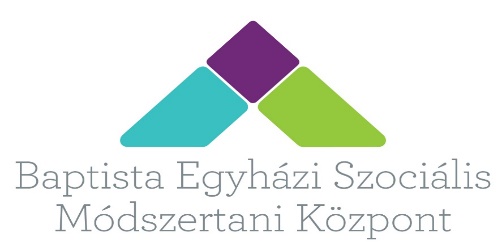